PROPORTIONALITETSPRINCIPEN & FÖRSÄKRINGSFÖRETAGEN
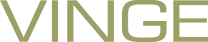 Vinges försäkringsrättsgrupp
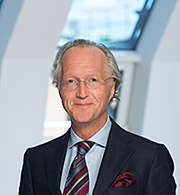 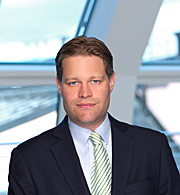 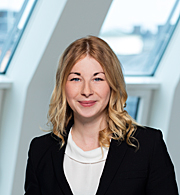 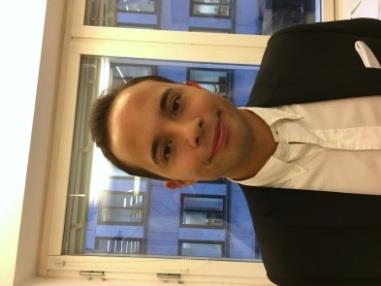 Paulina Malmberg 
Biträdande jurist
Olle Andersson
Biträdande jurist
Per Johan Eckerberg 
Delägare
Fabian Ekeblad
Delägare
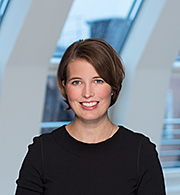 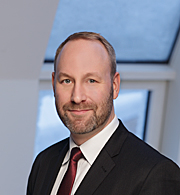 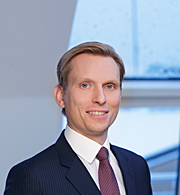 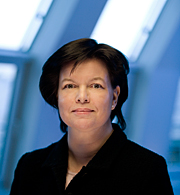 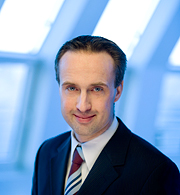 Fredrik Gustafsson
Counsel
Nicklas Thorgerzon
Specialist
Maria Schulzberg
Counsel
Emma Stuart Beck
Delägare
Mattias Rosengren
Delägare
Proportionalitetsprincipen kan ha betydelse för
Kraven på försäkringsföretagen
Tillsynen av företagen
Ingripanden mot företagen
Proportionalitetsprincipen regleras i
FRL, Solvens II-direktivet och -förordningen





HFDs praxis och den nya förvaltningslagen
KRAVEN
TILLSYNEN
INGRIPANDEN
Proportionalitet i Solvens I
Stabilitetsprincipen, 4 kap. 1 § FRL                                    ”Försäkringsrörelse ska drivas med en för rörelsens omfattning och art tillfredsställande soliditet, likviditet och kontroll över försäkringsrisker, placeringsrisker och rörelserisker, så att åtagandena mot försäkringstagarna och andra ersättningsberättigade på grund av försäkringar kan fullgöras”
God försäkringsstandard, 4 kap. 3 § FRL ”Ett försäkringsföretags rörelse ska drivas enligt god försäkringsstandard”
7091205-v3
Proportionalitet i Solvens II
Allmänna proportionalitetsbestämmelser
Artikel 29.3 i Solvens II-direktivet ”Medlemsstaterna ska se till att kraven  i detta direktiv tillämpas på ett sätt som står i proportion till arten, omfattningen och komplexiteten av de inneboende riskerna i varje försäkrings- eller återförsäkringsföretags verksamhet”
Proportionalitetsprincipen i 4 kap. 5 § FRL ”Bestämmelserna i 5-10, 17 och 19 kap. ska tillämpas proportionellt i förhållande till arten, omfattningen och komplexiteten av riskerna i varje försäkringsföretags verksamhet”
Proportionalitet i Solvens II Särskilda proportionalitetsbestämmelser
Exempel
Förenklade beräkningar, 8 kap. 11 § FRL                  ”Ett försäkringsföretag får göra förenklade beräkningar av kapitalkravet för en speciell risk om 1) det är motiverat med hänsyn till arten, omfattningen och komplexiteten av de risker som företaget är utsatt för, och                                                                              2) det är oproportionerligt betungande att göra beräkningar enligt standardformeln”
Aktuariefunktionen, 10 kap. 18 § andra stycket FRL ”Den som ska ansvara för eller utföra uppgifter i aktuariefunktionen ska ha de kunskaper och erfarenheter av funktionens uppgifter som är tillräckliga med hänsyn till arten, omfattningen och komplexiteten av riskerna i företagets verksamhet”
Vad betyder                                                            ”arten, omfattningen och komplexiteten”?
CEIOPS-DOC-24/08 Advice to the European Commission on the Principle of Proportionality in the Solvency II Framework Directive Proposal, May 2008.
Nature (arten) ”The underlying risk profiles of the classes of business an undertaking is writing, e.g. whether it is long or short-tail business, or whether it is a low frequency and high severity business or consists of high frequency and low severity risks”
Scale (omfattningen)  ”Relating to the valuation of assets, liabilities or risks, this criterion resembles a materiality requirement and the approach applied should ensure an appropriate relative or absolute approximation of the theoretically correct value”
Complexity (komplexiteten) ”Certain kinds of business may dictate the use of more demanding methods or an advanced system of governance, in particular a more sophisticated risk management system in order to deal properly with all risks the undertaking faces. However, it may also be introduced via the investment strategy of the undertaking or because the insurer chooses to employ challenging methods or processes in some areas that require a commensurate degree of complexity in other areas of the undertaking. It is also linked to the complexity in the evaluation of the commitments, for example unlimited motor liability, or investment in a complex option, or annuities (as opposed to a lump sum), or non-proportional reinsurance (as opposed to a straightforward direct insurance business)”
7091205-v2
Hur ska ”arten, omfattningen och komplexiteten” beaktas?
CEIOPS-DOC-24/08 Advice to the European Commission on the Principle of Proportionality in the Solvency II Framework Directive Proposal, May 2008.
“In assessing what is proportionate, the focus must be on the combination of all three criteria to arrive at a solution that is adequate to the risk an undertaking is exposed to” 
“A business may well be small-scale but could still include complex risk-profiles, or, on the contrary, it may be large-scale with a simple risk-profile (uncomplicated, supporting only limited risk)”
“In the first case, it should not be allowed to use simplified methods, while the possibility may be considered in the second case under very specific circumstances”
7091205-v2
7091205-v2
Proportionalitetsprincipen i 4 kap. 5 § FRL omfattar ”de bestämmelser i FRL som föranleds av Solvens II-direktivet”
5 kap. Tillgångar, skulder och FTA
6 kap. Investeringar
7 kap. Kapitalbas
8 kap. Solvenskapitalkrav och minimikapitalkrav
9 kap. Interna modeller
10 kap. Företagsstyrning
17 kap. Tillsyn (tillsynsrapporteringen)
19 kap. Grupptillsyn
Vilka delar av FRL omfattas inte av proportionalitetsprincipen i 4 kap. 5 § FRL?
1 kap (Inledande bestämmelser)
2 kap. (Tillstånd) 
3 kap. (Verksamhet i EES) 
4 kap. (Rörelseregler) 
De associationsrättsliga reglerna i 11-13 kap.
14 kap. (Beståndsöverlåtelse) 
15 kap. (Lämplighetsprövning av ägare) 
16 kap. (Offentliggörande) 
18 kap. Ingripanden 
20 kap. Specialföretag 
21 kap. Överklagande m.m.
Undantag från Proportionalitetsprincipen i 4 kap. 5 § FRL inom det angivna tillämpningsområdet
Endast de bestämmelser i FRL som ”föranleds” av Solvens II-direktivet, dvs 
de egentliga  Solvens II-bestämmelserna                   (se artikel 309 ”ska sättas i kraft”)
inte de konsoliderade Solvens II-bestämmelserna (se artikel 311 ”ska tillämpas”) 
Solvens II-direktivets krav får inte ”ändra innebörd” 
Vissa krav i direktivet ”har karaktär av absoluta krav med viss bestämd innebörd” (t.ex. konfidensnivåerna 99,5 och 85 procent) 
Hur proportionalitetsprincipen ska tillämpas ”får ankomma på rättstillämpningen att avgöra”
Vad gäller för tillsynen enligt Solvens II?
Skäl 19 i Solvens II-direktivet
”Detta direktiv bör inte vara alltför betungande för små och medelstora försäkringsföretag. Ett sätt att uppnå detta mål är en korrekt tillämpning av proportionalitetsprincipen. Denna princip bör tillämpas såväl på kraven på försäkrings- och återförsäkringsföretag som på tillsynsutövningen”
7091205-v3
Vad gäller för tillsynen enligt Solvens II?
Den allmänna proportionalitetsprincipen i 4 kap. 5 § FRL
”Den allmänna proportionalitetsprincip som finns i Solvens II-direktivet ska inte gälla de delar av försäkringsrörelselagen som inte grundar sig på Solvens II-direktivet” (Prop. 2015/16:9)

Tillsyn (17 kap. FRL) omfattas, Ingripanden (18 kap. FRL) omfattas inte
Båda kapitlen är en blandning av 
Krav på ingivanden av uppgifter
Handlingsregler för företagen
Tillsyn och ingripanden i egentlig mening
Båda kapitlen genomför egentliga solvens II-bestämmelser 
Varför 18 kap. faller utanför motiveras inte
Vad gäller för ingripanden?
Den allmänna förvaltningsrättsliga proportionalitetsprincipen
Grunderna för god förvaltning, 6 § nya förvaltningslagen (1/7 2018) 
Legalitet 
En myndighet får endast vidta åtgärder som har stöd i lag eller annan författning. 

Objektivitet
I sin verksamhet ska myndigheten vara saklig och opartisk. 

Proportionalitet
Myndigheten får ingripa i ett väsentligt enskilt intresse endast om åtgärden kan antas leda till det avsedda resultatet. Åtgärden får aldrig vara mer långtgående än vad som behövs och får vidtas endast om det avsedda resultatet står i rimligt förhållande till de olägenheter som kan antas uppstå för den som åtgärden riktas mot.

En modern och rättssäker förvaltning – ny förvaltningslag                 
(Prop. 2016/17:180)
Innebörden av den allmänna förvaltingsrättsliga proportionalitetsprincipen
”Myndigheten får ingripa i ett väsentligt enskilt intresse endast om åtgärden kan antas leda till det avsedda resultatet.” 
Myndigheten ska först pröva ”om den tilltänkta åtgärden kan antas leda till det avsedda resultatet” 
”Åtgärden får aldrig vara mer långtgående än vad som behövs …” 
Därefter måste myndigheten också konstatera att åtgärden är det ”minst ingripande av de alternativ som finns för att uppnå samma resultat” 
”… och får vidtas endast om det avsedda resultatet står i rimligt förhållande till de olägenheter som kan antas uppstå för den som åtgärden riktas mot.”
Principen innefattar ett krav på rimlighet. Det får inte föreligga ”ett klart missförhållande mellan det allmänna intresset av ett visst ingripande och den belastning som detta medför för den enskilde”
Prop. 2016/17 s. 63.
7091205-v2
Vad gäller för ingripanden vid en överträdelse av FRL ?
Subsidiaritetsprincipen
Nya förvaltningslagen (1/7 2018) 
4 § Om en annan lag eller en förordning innehåller någon bestämmelse som avviker från denna lag, tillämpas den bestämmelsen.

FRL
18 kap. 
1 § Finansinspektionen ska ingripa om …
3 § Finansinspektionen får avstå från ingripande om1. en överträdelse är ringa eller ursäktlig,2. försäkringsföretaget gör rättelse, eller3. någon annan myndighet har vidtagit åtgärder mot företaget och dessa åtgärder bedöms tillräckliga.
7091205-v7
Proportionalitetsprincipen - sammanfattning
FRL, Solvens II-direktivet och -förordningen





HFDs praxis, den nya förvaltningslagen och 18 kap. FRL
KRAVEN
TILLSYNEN
INGRIPANDEN